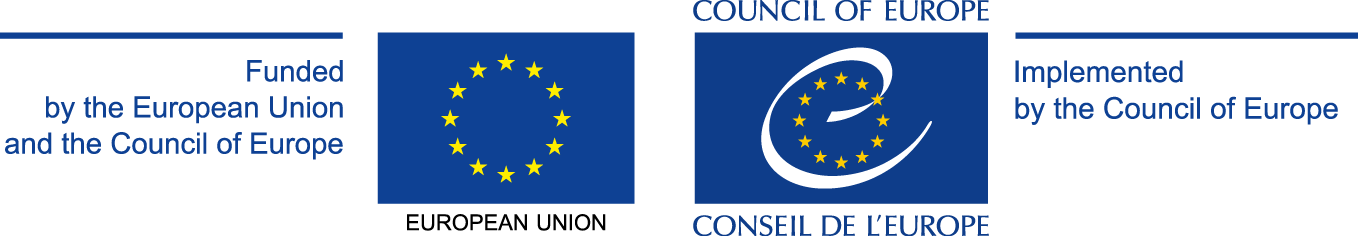 Şərq Tərəfdaşlığının Proqram Əməkdaşlığı Çərçivəsində (PCF) 2015 – 2017  Avropa İttifaqının və Avropa Şurasının Birgə Proqramı  “Avropa İnsan Hüquqları Konvensiyası və Avropa İnsan Hüquqları Məhkəməsinin presedent hüququnun Azərbaycanda tətbiqi” layihəsi çərçivəsindəAzərbaycan Respublikası Ədliyyə Nazirliyinin Ədliyyə Akademiyasının birgə əməkdaşlığı ilə təşkil edilən  “Avropa İnsan Hüquqları Konvensiyası çərçivəsində Mülkiyyət hüququ” 2016Təlimçilər: Maksim Timofeyev, Ruhiyyə İsayeva, Oktay Məhərrəmov.
Mülkiyyət (əmlak) anlayışı: daxili qanunvericilik və Avropa Məhkəməsinin yanaşması
MADDƏ 1 Mülkiyyətin müdafiəsi
Hər bir fiziki və hüquqi şəxs öz mülkiyyətindən maneəsiz istifadə hüququna malikdir. Heç kəs, cəmiyyətin maraqları naminə və qanunla və beynəlxalq hüququn ümumi prinsipləri ilə nəzərdə tutulmuş şərtlər istisna olmaqla, öz mülkiyyətindən məhrum edilə bilməz.Yuxarıdakı müddəalar dövlətin, ümumi maraqlara müvafiq olaraq, mülkiyyətdən istifadəyə nəzarəti həyata keçirmək üçün yaxud vergilərin və ya digər rüsum və ya cərimələrin ödənilməsini təmin etmək üçün zəruri hesab etdiyi qanunları yerinə yetirmək hüququnu məhdudlaşdırmır.
Milli qanunvericilik 1
Dövlət müstəqilliyi haqqında Konstitusiya Aktı - Maddə 22
Iqtisadi müstəqilliyinin  əsasları haqqında Konstitusiya Qanunu - II bölmə.  Mülkiyyət hüququ
Azərbaycan Respublikasının Konstitusiyası
Maddə 13. Mülkiyyət
Maddə 29. Mülkiyyət hüququ
Milli qanunvericilik 2
Azərbaycan Respublikası Mülki Məcəlləsi

6-cı fəsil. Mülkiyyət hüququnun ümumi müddəaları

Maddə 152. Mülkiyyət hüququnun anlayışı və məzmunu

152.1. Mülkiyyət hüququ - subyektin ona mənsub əmlaka (əşyaya) öz istədiyi kimi sahib olmaq, ondan istifadə etmək və ona dair sərəncam vermək üzrə dövlət tərəfindən tanınan və qorunan hüququdur.

Mülkiyyət hüququna «əşya» yanaşması konsepsiyası
Milli qanunvericilik 3
“Varidata təminat verilməsi haqqında” Konstitusiya Qanunu  daşınar və daşınmaz əmlak: pul, valyuta və sair varidat
MADDƏ 1 Mülkiyyətin (property, propriété, mülkiyet, собственность) müdafiəsi
Hər bir fiziki və hüquqi şəxs öz mülkiyyətindən (possessions, biens, mal ve mülk, собственность) maneəsiz istifadə hüququna malikdir. Heç kəs, cəmiyyətin maraqları naminə və qanunla və beynəlxalq hüququn ümumi prinsipləri ilə nəzərdə tutulmuş şərtlər istisna olmaqla, öz mülkiyyətindən (possessions, propriété, mal ve mülk, имущество) məhrum edilə bilməz.Yuxarıdakı müddəalar dövlətin, ümumi maraqlara müvafiq olaraq, mülkiyyətdən (property, biens, mülkiyet. собственность) istifadəyə nəzarəti həyata keçirmək üçün yaxud vergilərin və ya digər rüsum və ya cərimələrin ödənilməsini təmin etmək üçün zəruri hesab etdiyi qanunları yerinə yetirmək hüququnu məhdudlaşdırmır.
«Mülkiyyət» istilahının «Avtonom» mənası
1 saylı Protokolun 1-ci maddəsində nəzərdə tutulmuş «mülkiyyət» anlayışı mülkiyyətdə olan fiziki əşyalarla məhdudlaşmır və milli qanunvericiliyin formal təsnifatından asılı deyil. (Depalle v. France [GC], § 62)Beynəlxalq müqavilələr hüququ haqqında 1969-cu il Vyana konvensiyası.Konvensiya «canlı» sənəddir.Ərizəçinin 1 saylı Protokolun 1-ci maddəsi çərçivəsində qurunmalı olması iddia edilən mülkiyyət marağının olub-olmaması haqqında mübahisə varsa, bu hüquqi vəziyyəti Məhkəmə həll etməlidir. (J.A. Pye (Oxford) Ltd and J.A. Pye (Oxford) Land Ltd v. the United Kingdom [GC], § 61)
Konvensiya «işığında» mülkiyyət hüququnun hüdudları:
«Mülkiyyət» («əmlak») konsepsiyasının geniş şərhi.İqtisadi maraqların geniş dairəsi.“Mülkiyyət” anlayışı həm “mövcud (real) əmlakı”, həm də əmlak aktivlərini, o cümlədən əsasında ərizəçinin əmlak hüququna sahib ola biləcəyi barədə ən azı «legitim gözlənti»ləri olan tələb hüququnu ehtiva edir. (J.A. Pye (Oxford) Ltd and J.A. Pye (Oxford) Land Ltd v. the United Kingdom [GC], § 61)
«Mülkiyyət» hesab edilir:
Mülkiyyət özündə daşınan və daşınmaz əmlakı, maddi və qeyri-maddi əmlakı birləşdirir, sonuncuya həmçinin daxildir:  - səhmlər;- əqli mülkiyyət hüquqları;- müqavilə üzrə hüquqlar, o cümlədən icarə haqları;- məhkəmə qərarına əsasən pul vəsaitləri;- pensiya hüquqları və digər sosial müavinət hüquqları;- biznes ilə bağlı iqtisadi maraqlar, qudvil (marka dəyəri);- biznesi idarə etmək üçün lisenziya və icazələr; - müştəri kütləsi;- tikinti-planlaşdıma icazəsi;- istifadə hüquqları;- iddialar (tələblər) və s.
Səhmlər «mülkiyyət» kimi
Bramelid and Malmström v. Sweden
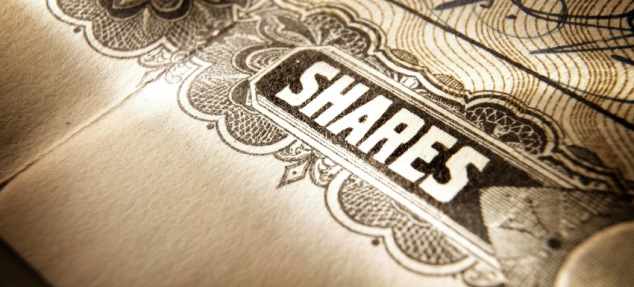 Patent «mülkiyyət» kimi
Smith Kline and French Laboratories v. the Netherlands
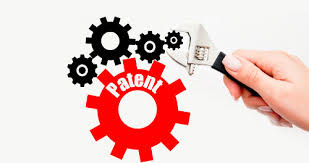 Domen adı «mülkiyyət» kimi
Paeffgen GmbH v. Germany
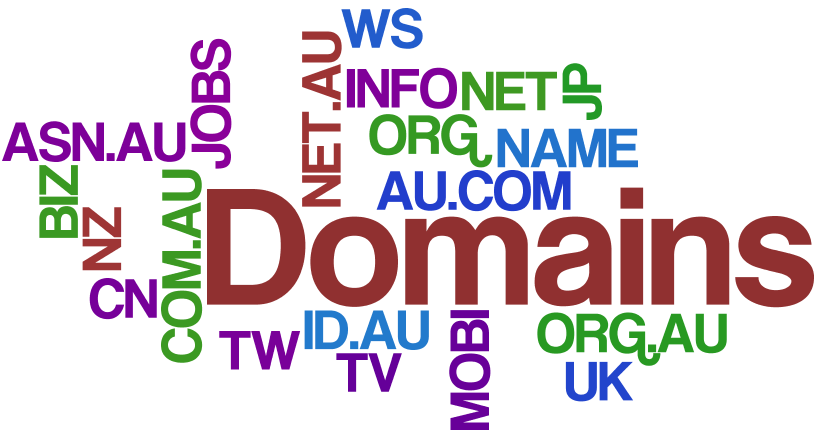 Əmtəə nişanı «mülkiyyət» kimi
Anheuser-Busch Inc. v. Portugal
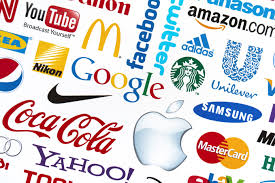 Məhkəmə qərarı «mülkiyyət» kimi
Stran Greek Refineries and Stratis Andreadis v. Greece
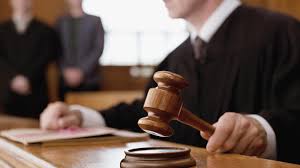 Tələb hüququ (iddia) «mülkiyyət» kimi
Pressos Compania Naviera SA v. Belgium
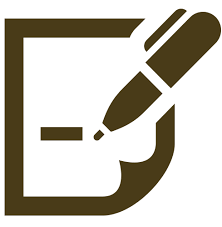 «Legitim gözlənti»
Pine Valley Developments Ltd v. Ireland
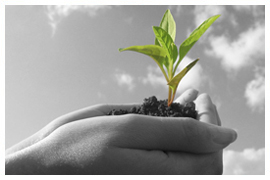 Müştəri kütləsi «mülkiyyət» kimi
Van Marle v. the NetherlandsIatridis v. Greece
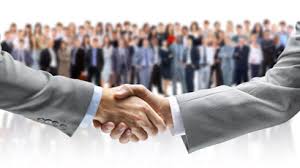 Lisenziya «mülkiyyət» kimi
Tre Traktörer Aktiebolag v. SwedenCentro Europa 7 S.r.l. and Di Stefano v. Italy
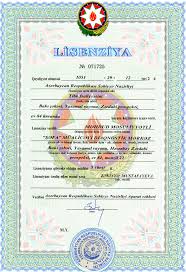 İcarə haqqı «mülkiyyət» kimi
Mellacher v. Austria
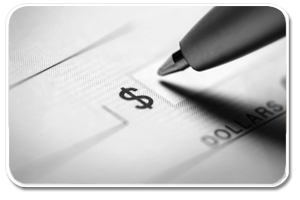 Order (sosial kirayə müqaviləsi) «mülkiyyət» kimi
Akimova v. Azerbaijan
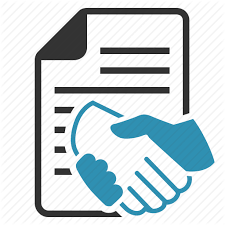 Torpağa istifadə hüququ «mülkiyyət» kimi
Akhverdiyev v. Azerbaijan
Pensiya almaq hüququ «mülkiyyət» kimi
Müller v. Austria
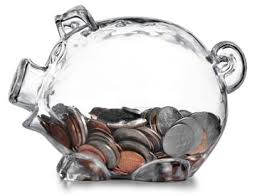 Vergilərin qaytarılması hüququ «mülkiyyət» kimi
Intersplav v. Ukraine Buffalo SRL v. Italy
Hörmətlİ    İştİrakçIlar!
Aktiv iştirakınıza və diqqətinizə görə Təşəkkürlər!!!
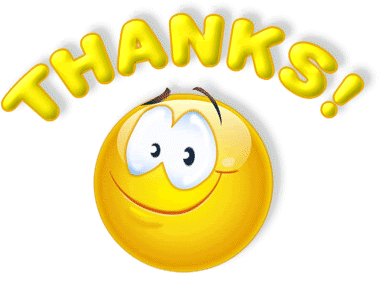